CE 413Structural Analysis & Design III
Introduction to Partially Encased Composite Column
Md. Abu Hasan
Senior Lecturer
Department of Civil Engineering
Daffodil International University.
Partially Encased Composite Column
Non-compact PEC column with built-up shapes


Structural configuration of PEC  column

The PEC column system is composed of :
H type steel section
Transverse links
Concrete infill
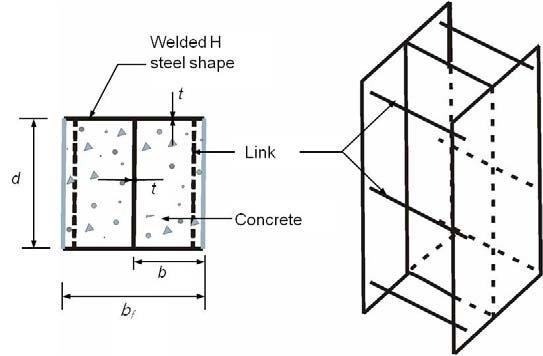 Partially Encased Composite Column
Properties

Flexible geometry
Maximize concrete/ steel ratio
Minimum reinforcement required
Easy formwork
Easy placing of concrete
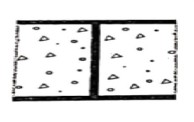 Partially Encased Composite Column (PEC)
Material limitations:
Concrete strength: 21 Mpa (3.045 ksi) ≤ f’c ≤ 70 Mpa ( 10.15 ksi)
Structural steel: Fy ≤ 350 Mpa (50 ksi)
Reinforcing bar: Fyr ≤ 400 Mpa ( 58 ksi)

As + Ar ≤ 20% of gross cross sectional area  As + Ar ≤ 0.2 Ag
bf = 0.9 d to 1.1 d  b/t ≤ 32 , tf = tw =t
Flanges & web are of equal thickness
Tie bar / link bar limitations:
500	𝑚𝑚
2 𝑑
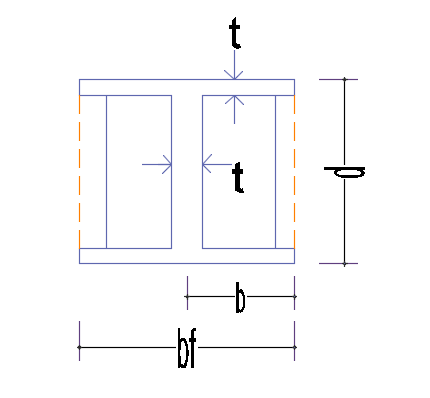 S ≤
smallest, S= Spacing of link bar
3
2 𝑏𝑓
3
63 mm2
0.01 𝑏𝑓𝑡
0.5 mm2 X s
Area of tie bar ≥
Largest
Partially Encased Composite Column (PEC)
Tie bar cover ≥ 30 𝑚𝑚
Out of straightness of the flanges < 0.005 𝑆
Clear height to width ratio of the column ≤ 14
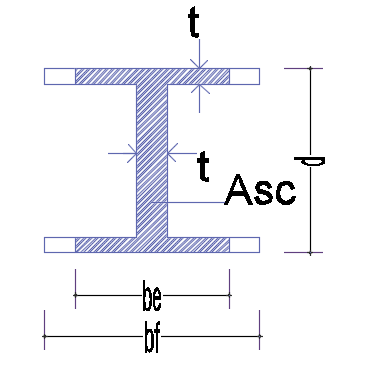 Axial compressive strength:
Cr= Ase Fy + 0.85 Ac fcu + Asr Fyr
Ase = (d-2t+2be)t
𝑏𝑓
Ase
be =	≤ bf	n = 1.5
1
𝑛
1 + 𝜆2𝑛
𝑝
12 × 1− ωs2	𝐹𝑦
Π2 Es k
𝜆p = b
ω = 0.3
𝑡
2
S
𝑏𝑓
S
𝑏𝑓
0.9
K =
2 + 0.2
+ 0.75
0.5 ≤
≤1
S
𝑏𝑓
Tensile strength:
Pn = As Fy + Asr Fyr
Partially Encased Composite Column (PEC)
Load Moment Interaction Diagram:
𝐼	𝑀𝑦
* Section modulus =	=
𝑐	σ𝑦
plastic moment	Mp  My
* Shape factor =
=
𝑦𝑖𝑒𝑙𝑑 𝑚𝑜𝑚𝑒𝑛𝑡
Classification of section of local buckling (CFT-column)
Partially Encased Composite Column (PEC)
Es
For compact section , Pno = Fy As + C2 fc’( Ac + Asr 𝐸𝑐) = Pp
𝑃𝑃 − 𝑝𝑦
For noncompact section , Pno = Pp-
2
𝜆 − 𝜆𝑝
2
𝜆𝑟 − 𝜆𝑃
Es
where, Py = Fy As + 0.7 fc’( Ac + Asr	)
𝐸𝑐
Es
For slender Section, Pno = Fcr As + 0.7 fc’ ( Ac + Asr	)
𝐸𝑐
9𝐸𝑠
For Rectangular section, Fcr =
2
𝑏
𝑡
0.72Fy
For Round section Fcr =
0.2
𝐷	Fy
( 𝑡 ) × (	)
𝐸𝑠